DNA VS. RNA
DNA			     BOTH		            RNA          
1. Double stranded  1. nucleic   1. single stranded
2. A-T, C-G		       acids         2. A-U(uracil), C-G
3. Instructions for   2. nucleotides 3. recipe to make 	    
	life					proteins
4. Deoxyribose			        4. Ribose
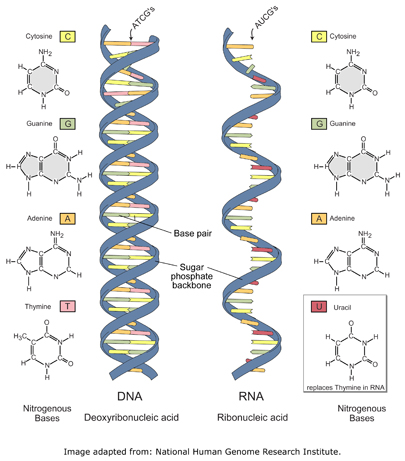 Molecular Genetics
Chapter 12
12.3 DNA, RNA, and Protein
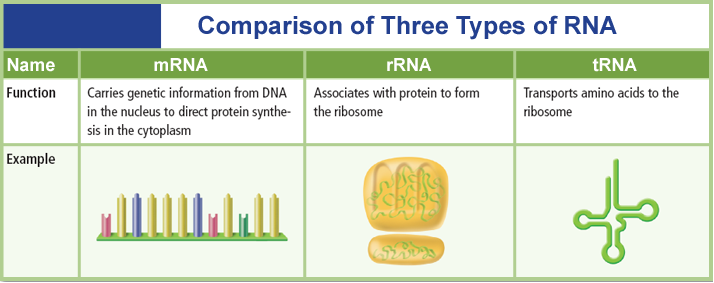 UNIT:  DNA and RNAHow is the genetic code contained in DNA used to make proteins?
Transcription and Translation
DNA codes for RNA which codes for Proteins
                        (DNA→RNA→Proteins)
1. DNA→RNA=Transcription
	a. transcription writes the recipe-makes RNA, occurs in the nucleus
2. RNA→Proteins=Translation/or Protein Synthesis
-follows the recipe to make the protein
-occurs in the ribosome
-Translation is when RNA leaves the nucleus and amino acids are “read”.
Transcription-makes RNA
A. Steps of transcription: DNARNA
RNA polymerase unzips DNA
RNA nucleotides join w/DNA nucleotides  A pairs with U; C pairs with G
Sugar and phosphates come in (to form backbone)
mRNA leaves nucleus and goes to cytoplasm where it finds a ribosome and attaches to it
DNA strand:    AGA-CCG-TGC-TTC
mRNA strand: UCU-GGC-ACG-AAG
https://www.youtube.com/watch?v=h5mJbP23Buo
TRANSLATION-Protein Synthesis
5. tRNA brings in an anticodon that matches with the  codon; there is also an amino acid attached
		a. CODON-3 bases together on mRNA strand 
		    1. Code for an amino acid
					-monomer of protein
		    2. There are 20 amino acids
example: A-U-C

mRNA strand: UCU-GGC-ACG-AAG
	                        1      2     3      4      
		**There are 4 codons 						in this RNA strand

b. ANTICODON-3 bases on tRNA strand
Codon charts
Translation-makes protein
When they match up together tRNA drops off, and you now have an amino acid


The Amino Acids from the mRNA strand code for a protein-A.K.A. polypeptide=peptide bonds hold amino acids together
Nuclear
membrane
DNA
Transcription
mRNA
Ribosome
Translation
Protein
Protein Synthesis
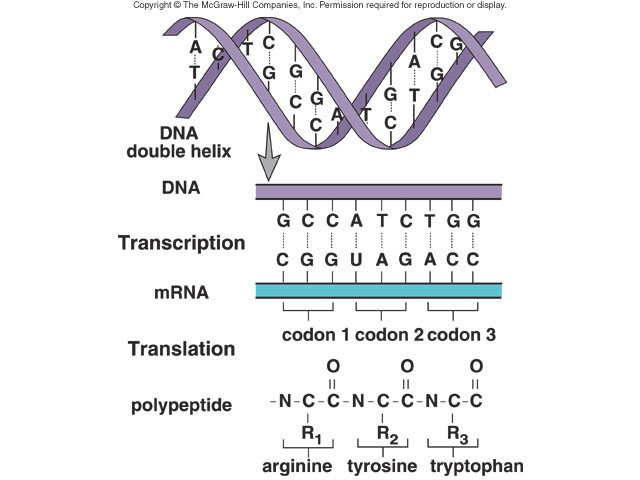 Transcription
Translation
Molecular Genetics
Chapter 12
12.3 DNA, RNA, and Protein
RNA Processing
The code on the DNA is interrupted periodically by sequences that are not in the final mRNA.
Intervening sequences are called introns.
are cut out by enzymes
The portions of DNA molecules that actually code for the production of proteins are called exons. 
parts of the mRNA that are kept and expressed